4.4 Tests D’hypothèses sur une moyenne
cours 25
Dans la méthode scientifique.
On fait des observations
On fait des hypothèses
On fait tests pour valider ou infirmer nos hypothèses.
C’est-à-dire que    pourrait être une moyenne ou une proportion ou autre chose.
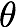 Soit     un paramètre quelconque
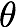 Hypothèse nulle:
Hypothèse alternative:
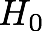 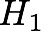 Est habituellement l’hypothèse qui n’amène pas de changement.
C’est l’hypothèse du statu quo
C’est l’hypothèse qui sera acceptée si on rejette l’hypothèse nulle.
on rejette
on accepte
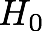 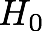 est vraie
Bonne décision
Erreur de type 1
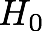 est fausse
Erreur de type 2
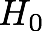 Bonne décision
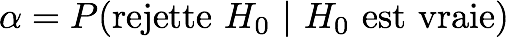 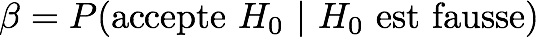 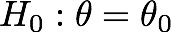 Test bilatéral
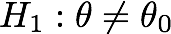 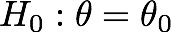 Test unilatéral à gauche
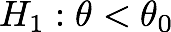 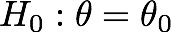 Test unilatéral à droite
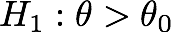 zone de rejet
zone de rejet
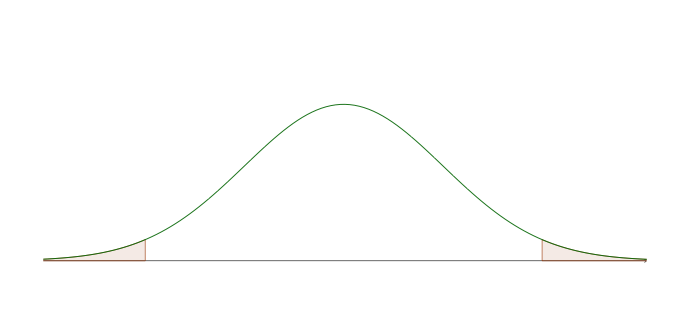 Test bilatéral
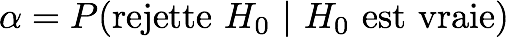 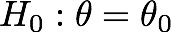 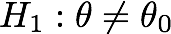 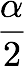 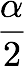 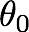 zone d’acceptation
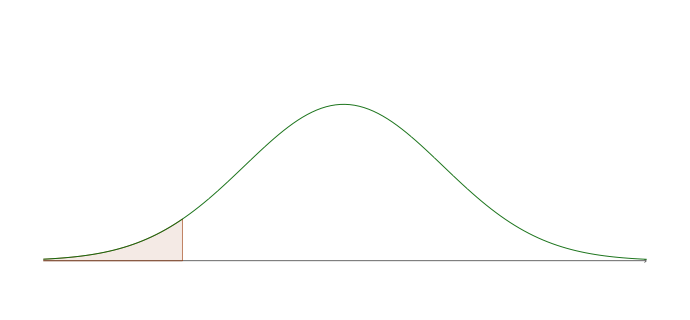 Test unilatéral à gauche
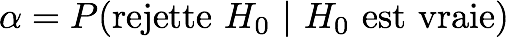 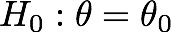 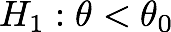 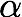 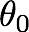 zone de rejet
zone d’acceptation
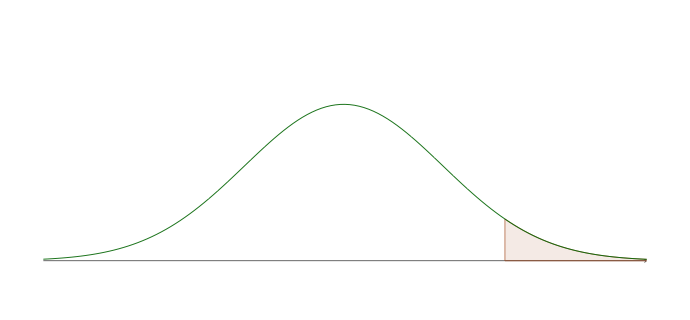 Test unilatéral à droite
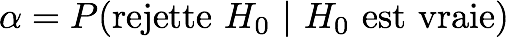 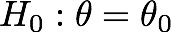 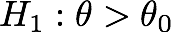 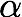 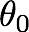 zone d’acceptation
zone de rejet
avec un niveau de signification
est la zone d’acceptation
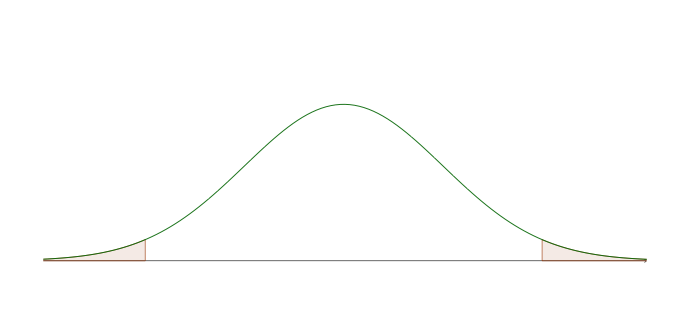 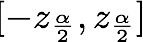 Le vétérinaire du coin affirme que la durée de vie moyenne d’un labrador est de 12,3 ans avec un écart type de 2,5 ans. On décide de prendre un échantillon de 50 chiens pour tester l’affirmation.
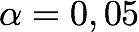 Exemple:
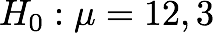 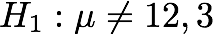 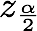 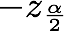 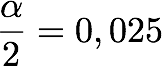 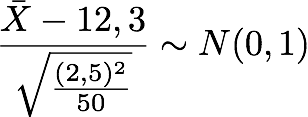 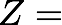 Le vétérinaire du coin affirme que la durée de vie moyenne d’un labrador est de 12,3 ans avec un écart type de 2,5 ans. On décide de prendre un échantillon de 50 chiens pour tester l’affirmation.
Exemple:
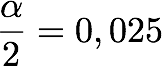 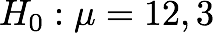 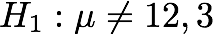 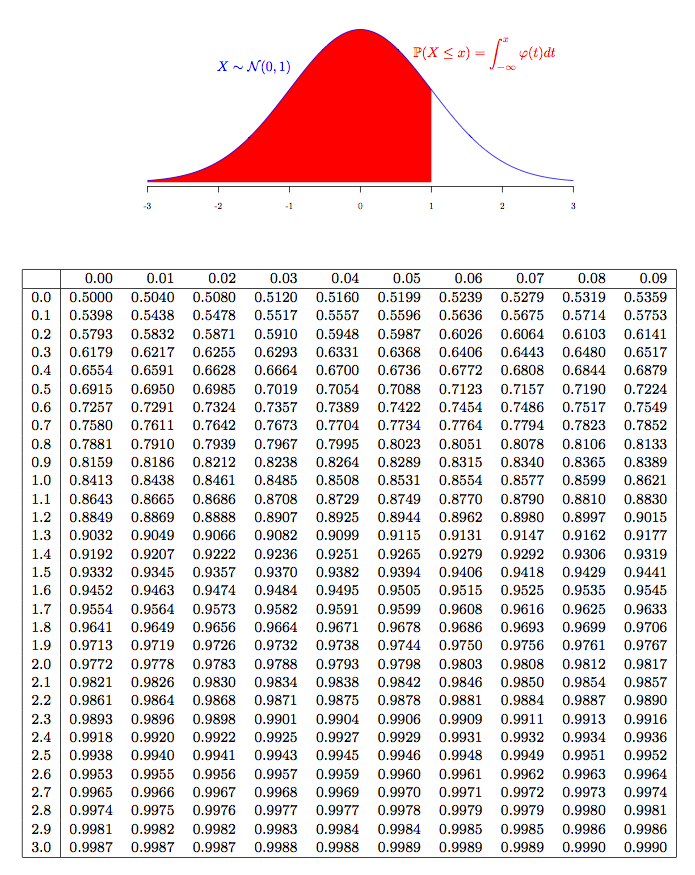 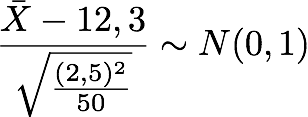 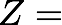 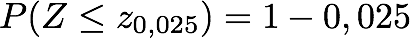 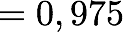 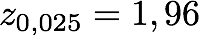 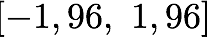 Le vétérinaire du coin affirme que la durée de vie moyenne d’un labrador est de 12,3 ans avec un écart type de 2,5 ans. On décide de prendre un échantillon de 50 chiens pour tester l’affirmation.
Exemple:
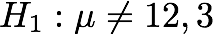 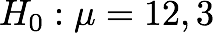 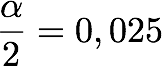 avec un niveau de signification
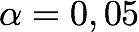 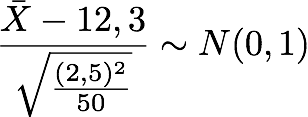 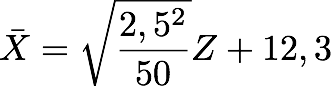 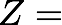 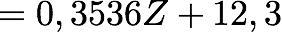 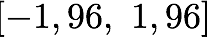 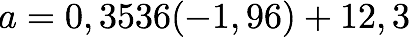 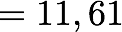 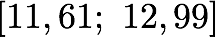 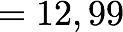 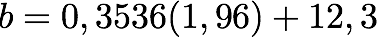 Accepter         si
ou
Rejeter         si
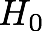 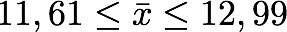 Le vétérinaire du coin affirme que la durée de vie moyenne d’un labrador est de 12,3 ans avec un écart type de 2,5 ans. On décide de prendre un échantillon de 50 chiens pour tester l’affirmation.
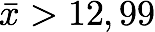 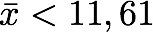 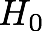 Exemple:
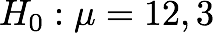 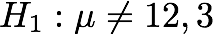 avec un niveau de signification
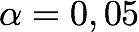 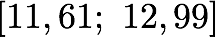 La règle de décision est
bilatérale
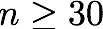 Étapes d’un test d’hypothèse
connue
unilatéral
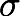 Déterminer la variable à étudier.
Formuler les hypothèses à confronter.
Établir le niveau de signification.
Déterminer la distribution de l’estimateur.
Établir la règle de décision.
Effectuer les calculs nécessaires.
Prendre la décision.
On fait comme dans 
l’estimation d’une moyenne
Faites les exercices suivants
#4.26 à 4,27
Lorsqu’on fait un test d’hypothèse si on prend     très petit pour évité de faire une erreur de type 1
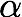 on augmente nos chances de faire une erreur de type 2
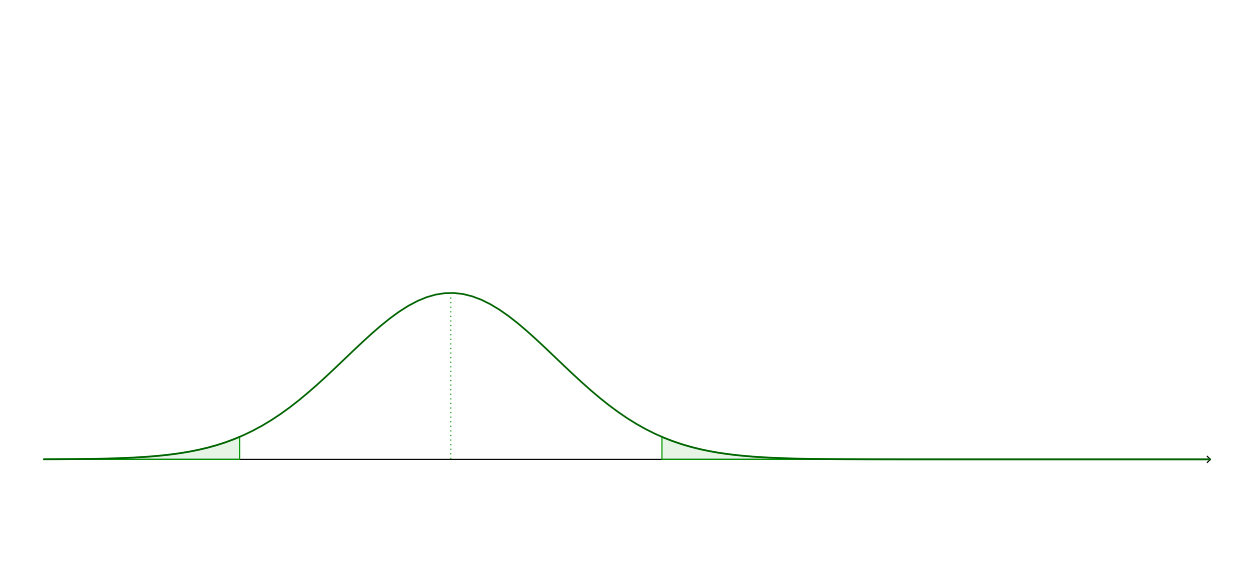 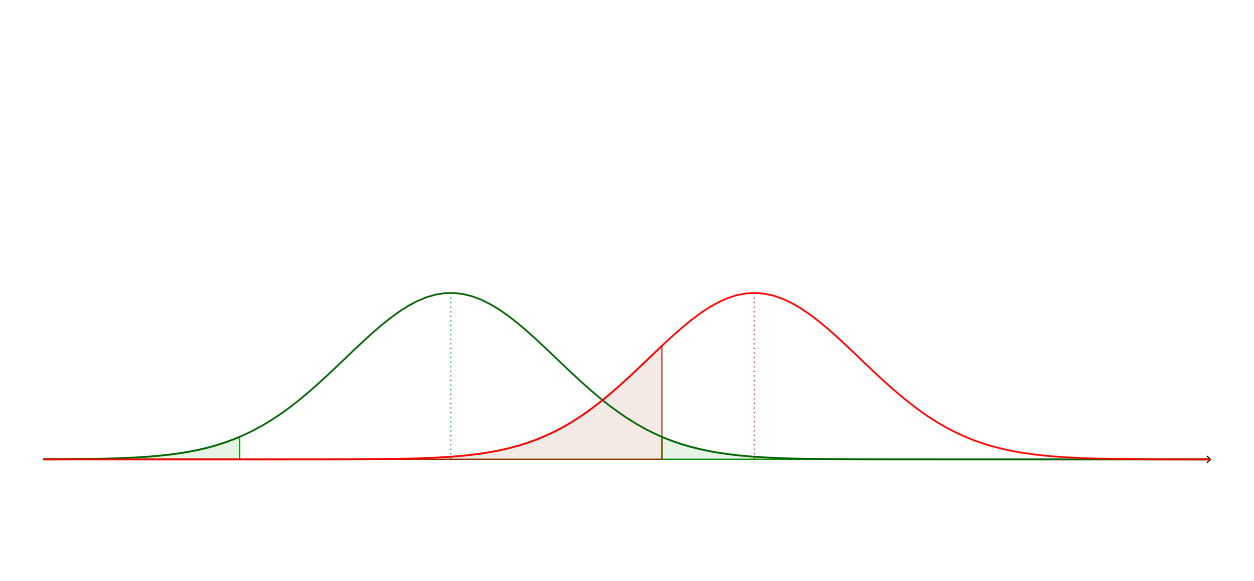 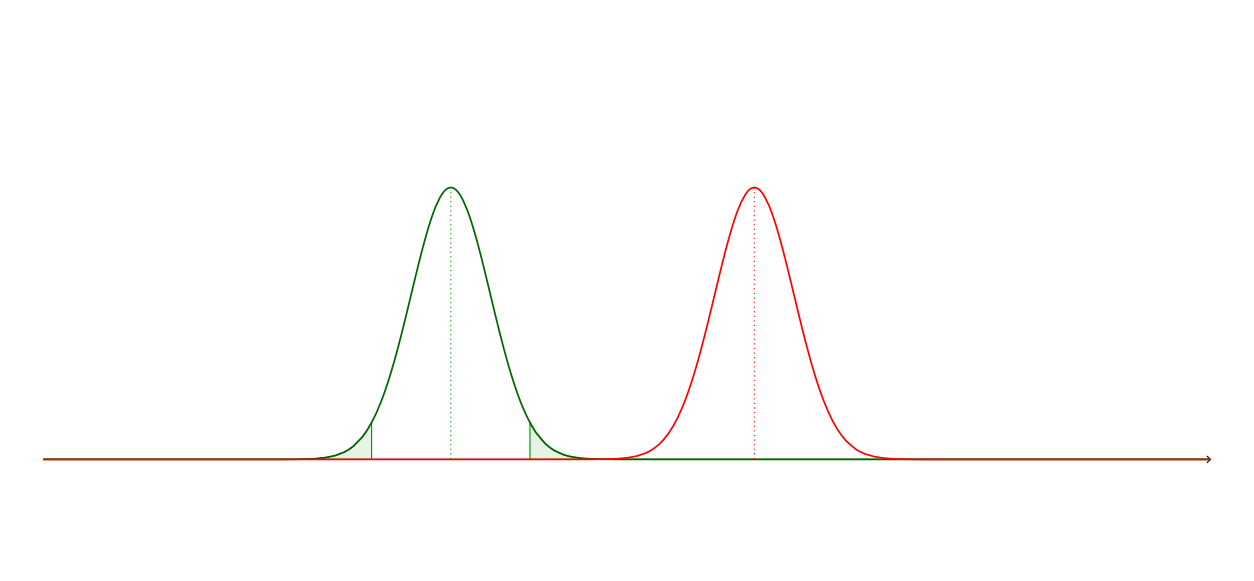 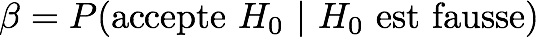 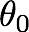 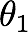 On pourrait calculer la puissance du test, mais c’est un peu inutile, car on ne verra pas d’autres tests.
La meilleure chose à faire est d’augmenter la taille de l’échantillon pour diminuer l’écart type.
Devoir:
4.26 à 4.30